Государственное автономное профессиональное образовательное учреждение Новосибирской области
 «Новосибирский педагогический колледж №1 им. А. С. Макаренко»
ВЫПУСКНАЯ КВАЛИФИКАЦИОННАЯ РАБОТА    Тема: Развитие самостоятельности у детей 5 – 6 лет посредством сюжетно-ролевой игры
Хрупова Татьяна Ильинична 
Специальность: 44.02.01.    
Дошкольное образование    
Курс 4 группа 41-2020    
Форма обучения: очная   
Руководитель:    
Фомина Татьяна Сергеевна
Цель исследования: теоретическое и практическое обоснование влияния сюжетно - ролевой игры на развитие самостоятельности у детей 5 -6 лет.   

Задачи исследования:    
•	Провести теоретический анализ психолого – педагогической литературы по теме развития самостоятельности у детей старшего дошкольного возраста посредством сюжетно - ролевой игры.    
•	Изучить и описать особенности развития самостоятельности детей старшего дошкольного возраста.    
•	Рассмотреть влияния сюжетно – ролевой игры на развитие самостоятельности детей старшего дошкольного возраста.    
•	Проанализировать педагогический опыт работы воспитателя в группе детей 5 – 6 лет.    
•	Описать опытно–практическую работу по развитию самостоятельности у детей 5-6 лет посредством сюжетно-ролевой игры.
Показатели  развития самостоятельности
Умеет найти себе дело 
Имеет свою точку зрения  
Не обращается за помощью к сверстникам 
Не обращается за помощью к взрослому 
Стремится все делать сам 
Умеет найти себе дело 
Имеет свою точку зрения  
Не обращается за помощью к сверстникам
Негативно относится к какой-либо помощи со стороны взрослого или сверстников 
Без напоминаний выполняет порученные дела 
Может играть один 
Не обращается за помощью к взрослому
Стремится все делать сам
Сюжетно – ролевая игра проходит несколько стадий: 
   
            Первая стадия –  это игра ролевая, когда ребенок просто уподобляет себя кому – то, называя мамой, папой, медведем, зайцем, Бабой Ягой и т.д.   
            Вторая стадия – это игра сюжетная, при которой он разыгрывает истории, имеющие начало, развитие и конец, истории, которые могут не оканчиваться в один день и продолжаться на следующий.   
            И, наконец, третья стадия – игра с правилами, когда ребенок не просто действует согласно логике сюжета, но в состоянии выработать и принять систему ограничений (норм и правил), которые действуют для всех.
Методика руководства сюжетно – ролевыми играми направлена на:
•	создание и реализацию детских игровых замыслов, обогащение умений сюжет сложения;    
•	формирование у детей умений согласовывать свои действия с действиями партнеров по игре, следовать игровым правилам; – освоение ими позиции субъекта игровой деятельности;    
•	поощрение и стимулирование игровой самостоятельности, инициативы, творчества дошкольников и др. 
•	Сюжетно – ролевая игра, как никакая другая деятельность, предоставляет детям старшего дошкольного возраста возможность в полной мере проявить самостоятельность.
Карта проявлений самостоятельности (А.М. Щетинина)
Первичная диагностика
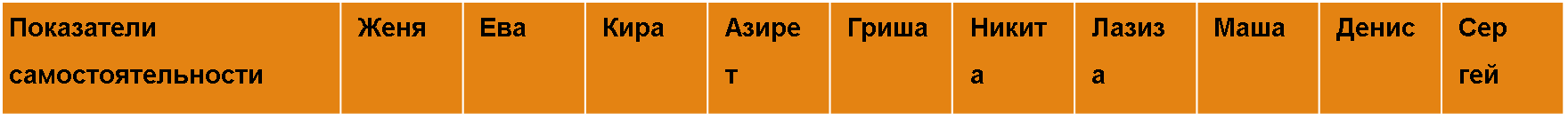 Планирование и организация опытно – практической работы
Цель: планирование и организация проведения сюжетно -ролевых игр по развитию самостоятельности у детей старшего дошкольного возраста. 
Задачи: 
•	формировать умения у детей найти себе дело; 
•	формировать умения у детей иметь свою точку зрения; 
•	создать ситуации для обращения за помощью к сверстникам и за помощью взрослому; 
•	самостоятельно последовательно выполнять все этапы работы; 
•	сравнить исходный и конечный результаты; 
•	самостоятельно без напоминания убирать посуду, игрушки, вещи; 
•	формировать 	умения 	самостоятельно 	решать 	конфликты 	со сверстниками; 
•	развивать умения у детей иметь своё собственное мнение.
Сюжетно – ролевая игра «Больница
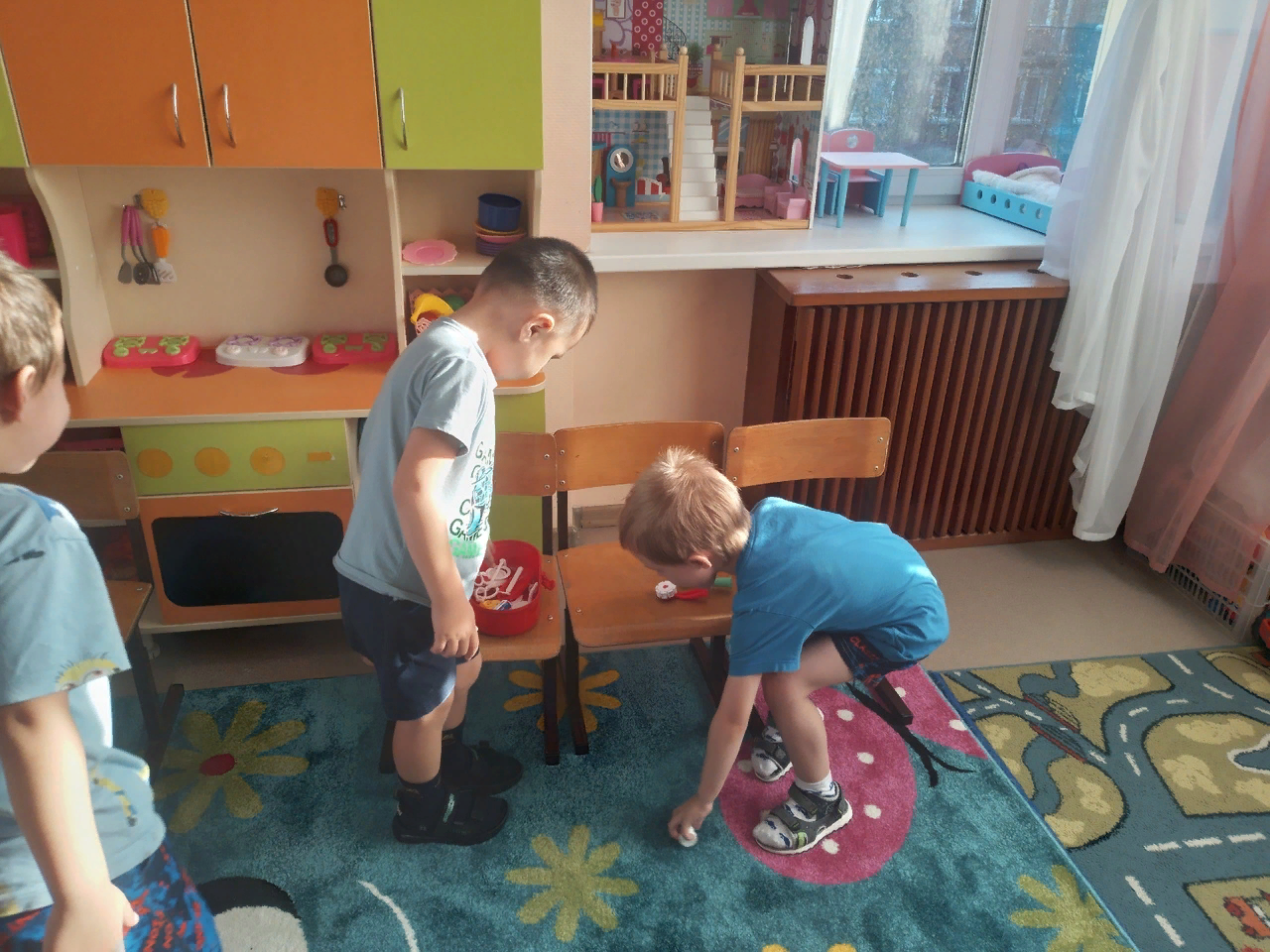 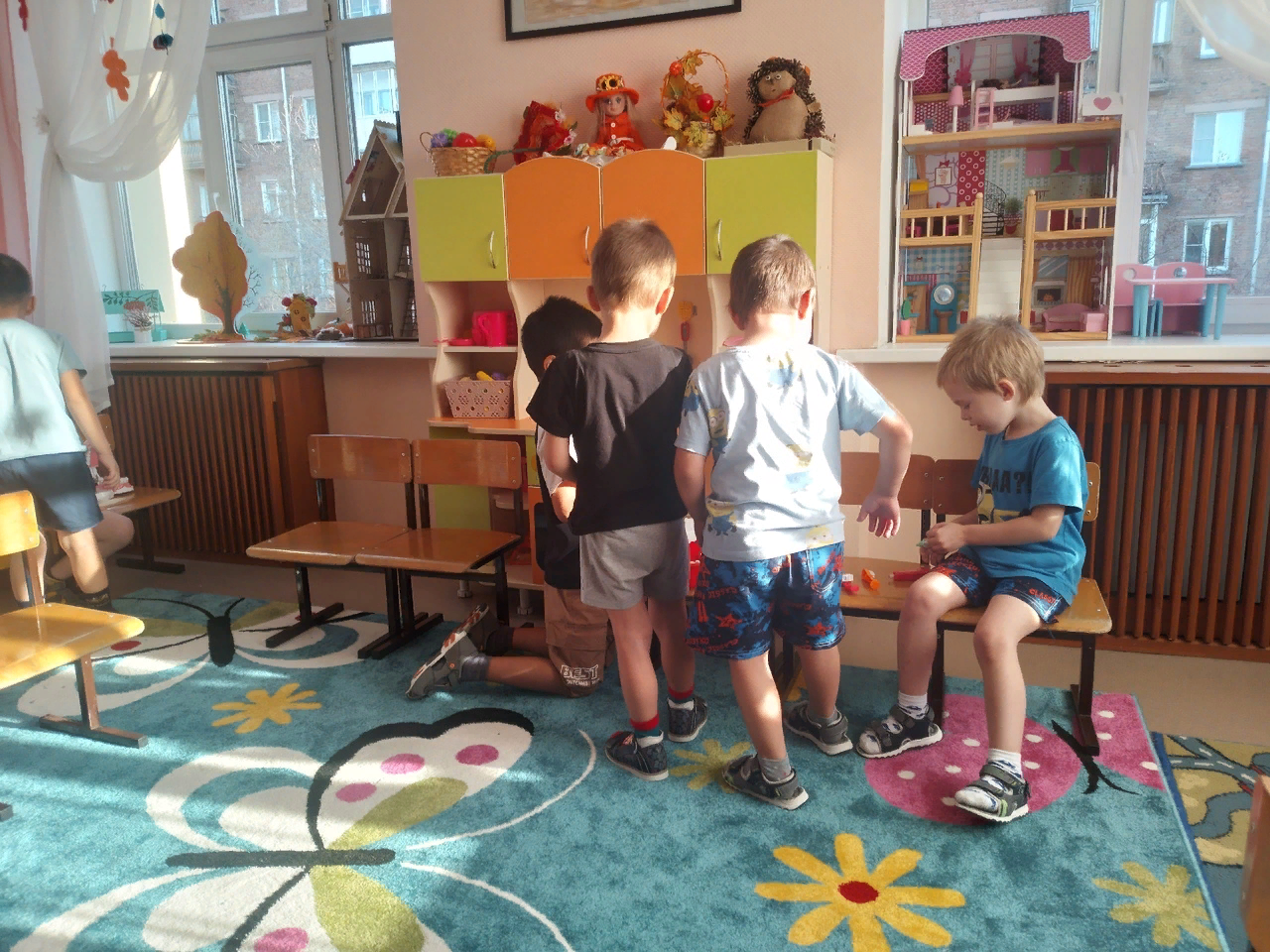 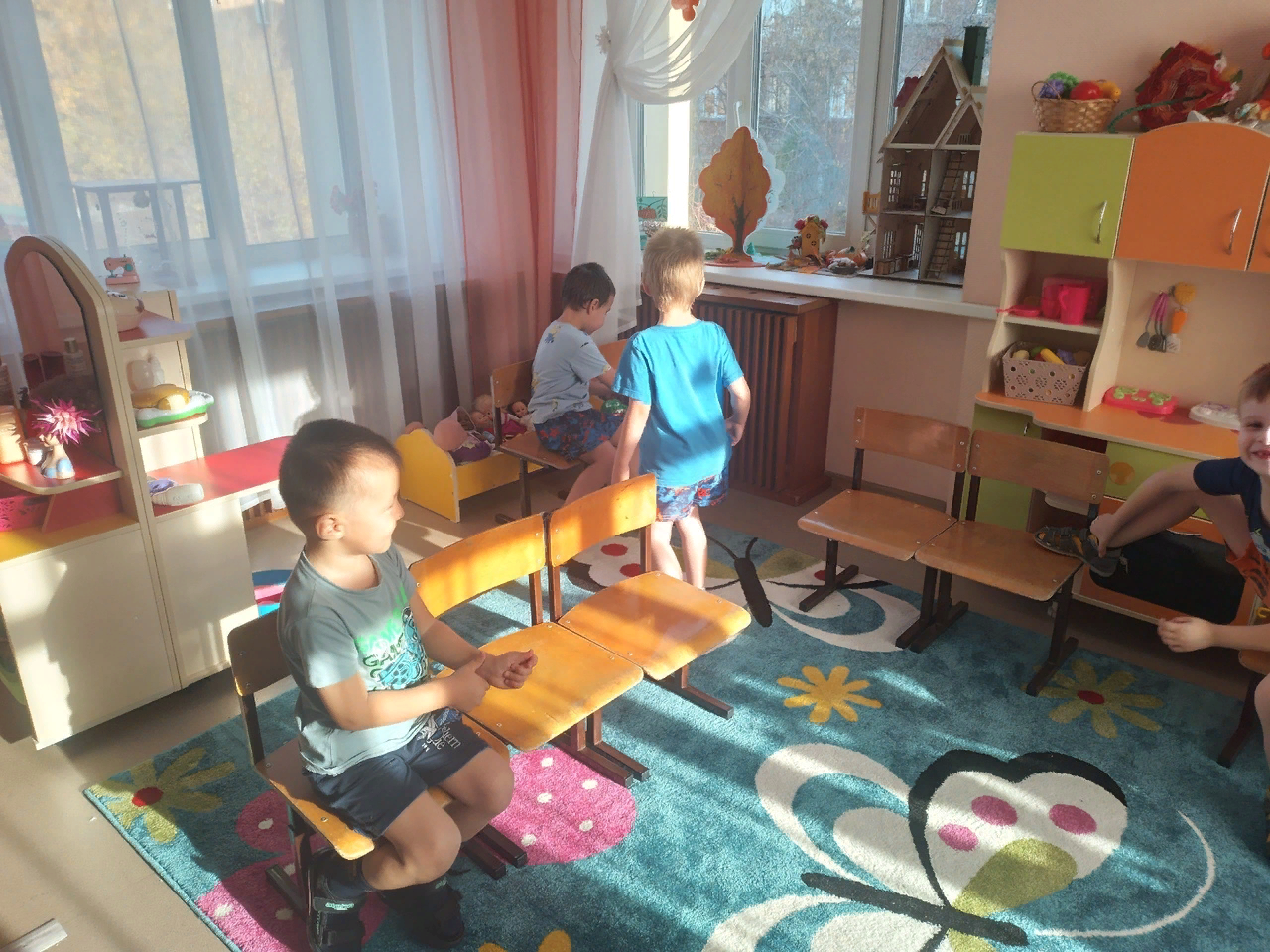 Сюжетно – ролевая игра «Супермаркет»
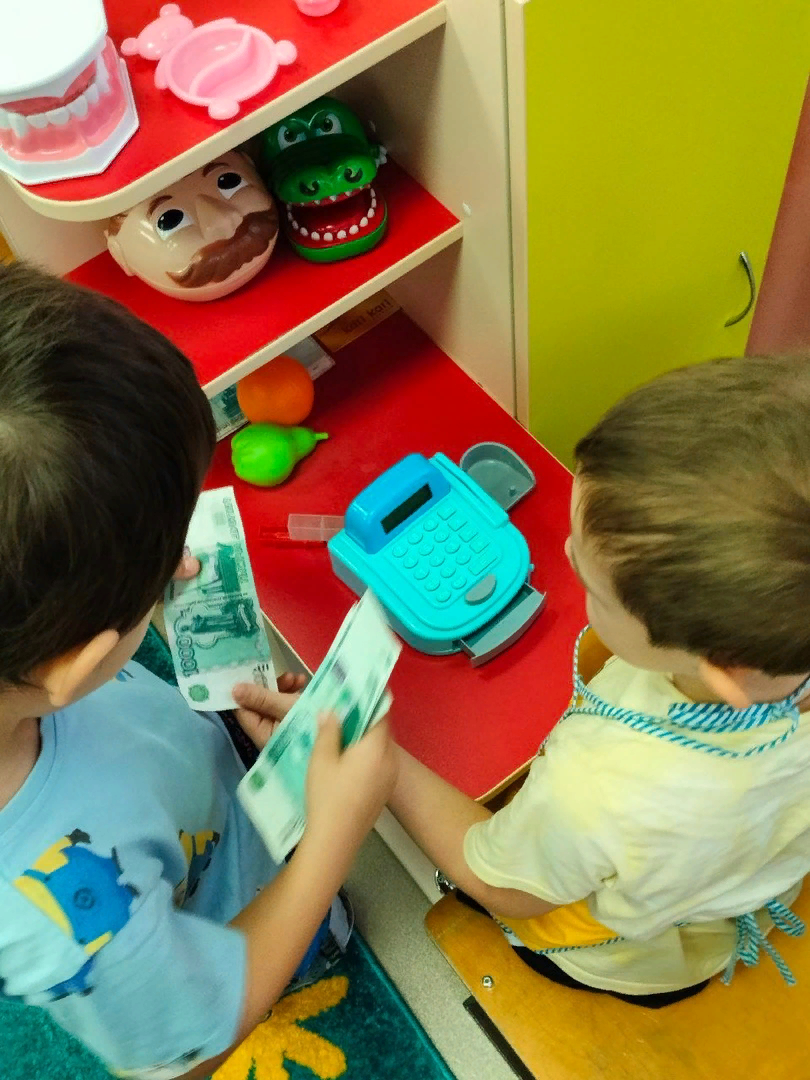 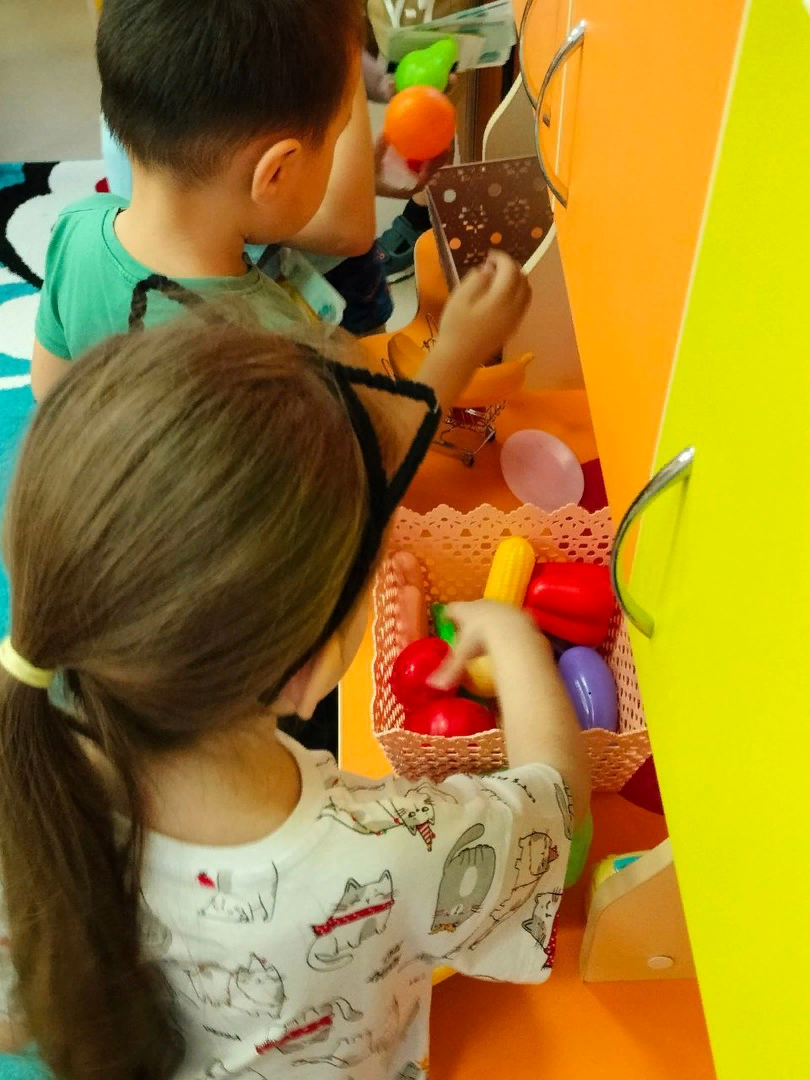 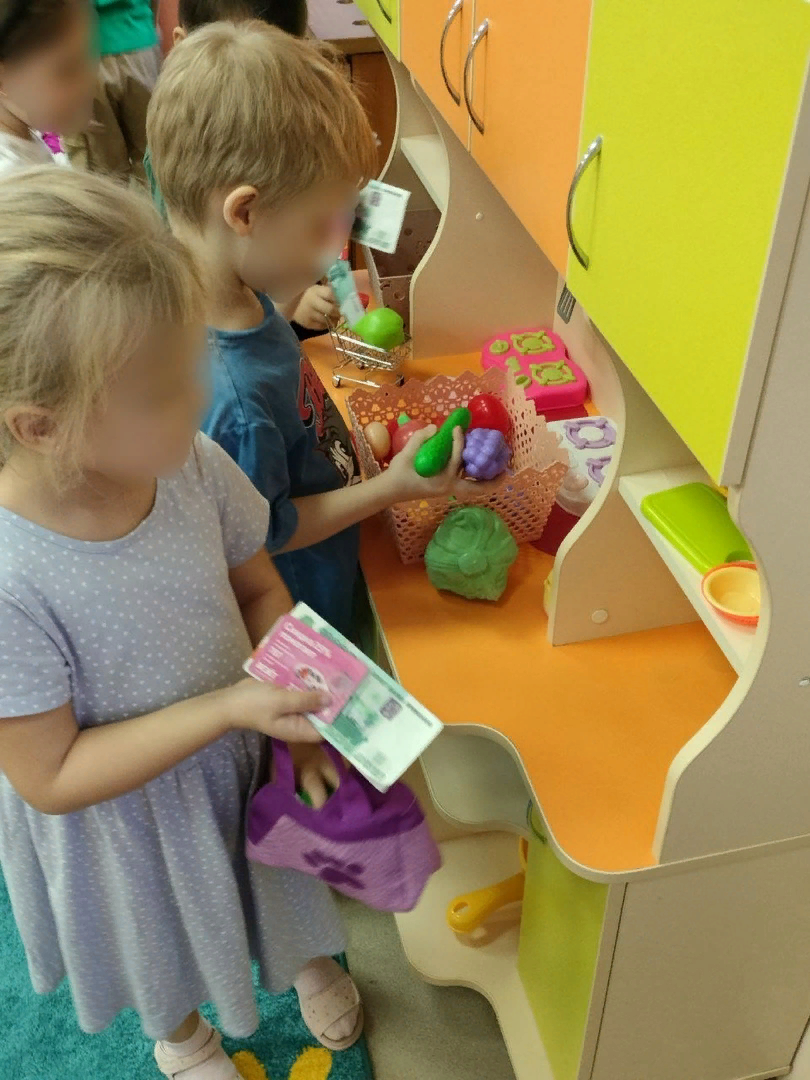 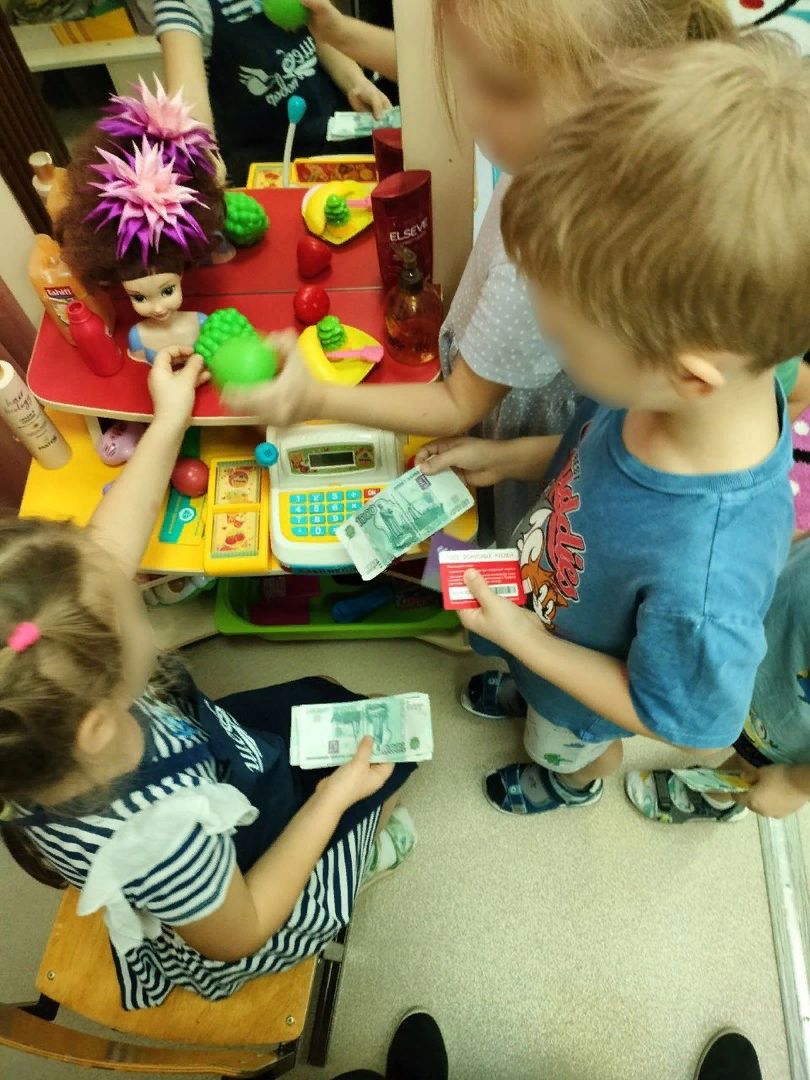 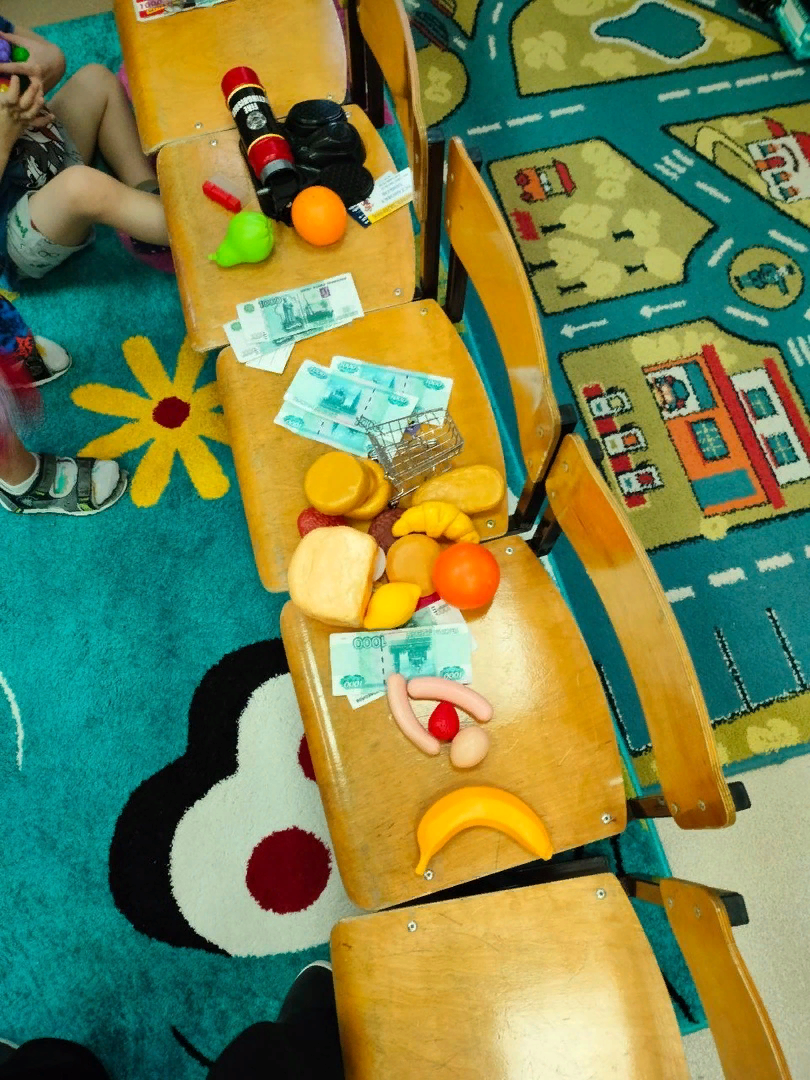